Тестовые задания по математике 4 класс
Нумерация
Сумма 1000 + 1
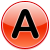 1010
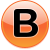 1001
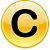 1100
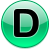 10001
В записи числа 326745 в разряде десятков стоит цифра…
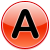 7
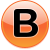 4
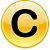 2
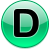 6
Число, содержащее 127 ед. I класса и 28 ед. II класса – это…
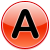 28127
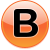 280127
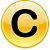 127028
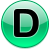 12728
Тридцать две тысячи двадцать восемь – это…
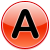 3228
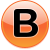 320028
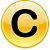 32028
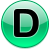 32280
Число, содержащее 30 ед. III класса, 3 ед. II класса и 300 ед. I класса – это…
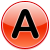 3003030
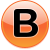 300003030
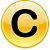 3003300
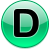 30003300
Число, содержащее 20 сотен и 5 единиц – это…
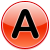 205
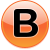 2005
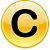 5020
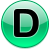 2005
Выбери неверную запись
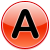 9781 < 10000
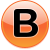 5814 > 5841
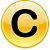 918105 > 814999
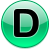 99999 < 100000
Число 1705 записано в виде суммы разрядных слагаемых
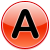 170+5
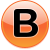 1700+05
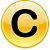 1000+705
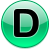 1000+700+5
Среди чисел 20089, 4902, 8421, 2948, 8294 наибольшим является
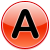 20089
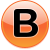 8421
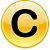 8294
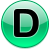 4902
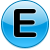 2948
Отметь число, у которого всего 329 десятков
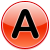 4923
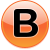 3295
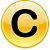 2398
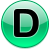 6329